Tackling challenges in medical coding
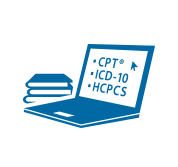 DRAFT
September 2018
Incorrect coding is a critical problem for all parties
Medical coders play a key role in all medical practices, translating patient encounters and documentation into billable data. The job profession is projected to see a 30% increase over the next decade, according to the American Medical Billing Association
Coding and billing are closely interrelated; in small practices, the role may even be performed by the same person. Billing error rates are high, and are frequently driven by incorrect coding1
Reported medical billing error rates vary from 7.1% of paid claims (found by American Medical Association in 2013) to 75-80% error rates (found by Medical Billing Advocates of America and CoPatient)
In 2010, 42% of Medicare claims were incorrectly coded (including upcoding and downcoding), and 21% were found to be lacking documentation. This resulted in $6.7 billion for services that were incorrectly coded and/or lacking documentation 
     [no data readily available on Medicaid coding error dates]
Incorrect coding can result in issues for providers (claims denials, medical data collection, quality review, audits, fines), patients (delayed / poor patient care, prescription denials), and payers (incorrect reimbursements)
Common evaluation metrics for coding include time (number of days from documentation to claims submission date) and accuracy (internal/external audits of documentation accuracy and completeness)
DRAFT
1Coding accuracy has improved since the adoption of ICD-10 classification system in 2015 (Source: Black Book, HealthIT Analytics)
Complete medical chart
Resolve open questions
Billing
Assign codes
Each step in the coding process has 
its respective issues
Coder’s direct responsibility
Description of primary activity
Provider completes patient’s medical chart following an encounter
  [CODING INPUT]
Coder reviews medical record to determine diagnoses, procedures, equipment, services performed 
Searches coding software or code book (as necessary)
Assigns alpha-numeric code to each element
[As necessary] Coder follows up with provider with questions on incomplete information or hard-to-understand medical records
Billing attaches codes to insurance claims
Sends to payer for processing
  [CODING OUTPUT]
DRAFT
Incomplete documentation
Inaccurate documentation
Documentation difficult to read / understand
Carelessness / rushing
Insufficient knowledge of anatomy, physiology, terminology, etc. 
Insufficient / outdated knowledge of classification systems, regulations, insurance
Lack of access to provider 
Inability to secure timely response from provider
Billing for services not rendered, upcoding, unbundling, down-coding, duplicate coding
Insufficient documentation to substantiate claims
Incorrect general information
Pitfalls of primary actor
Complete medical chart
Resolve open questions
Billing
Assign codes
Coding technologies can help ease 
pain points1
Coder’s direct responsibility
Leading IF company
--
Talix
Artifact Health
--
--
~$18.5M from Stella Health and Healthline
Partnership with Johns Hopkins
--
Funding
DRAFT
--
Medicare Advantage, ACA Commercial and Medicare ACO
65+ hospital systems, including Johns Hopkins
--
Customers
NLP / ML-based data analytics software to uncover missed codes and documentation gaps
15-20% Risk Adj Factor accuracy improvement
19x ROI increase
Partnership with Nuance; integrates into multiple EHRs
Mobile app platform that streamlines physician query process
Response rates 95%+
Response times < 48 hours
--
--
Description
Health Fidelity (already serves Medicaid)
Apixio (Series D - II)
ChartWise
Public companies offer full suites of coding solutions:
Streamline Health (Physician Query)
Nuance2 (Clintegrity / Physician Query) Tracking
--
--
Competitors
1Other common coding solutions: 1) Outsource to human coders: M*Modal, Optum360, athenahealth, Aviacode, Precyse nThrive; 2) Computer-Assisted Coding (CAC) software: EMScribe, Pulse8, Flash Code, Fusion CAC (Dolbey)
2Nuance rated top vendor for end-to-end coding and CDI in survey of 3000 orgs (Source: Black Book, HealthIT Analytics)
Discussion questions
Is the coding overview and its overarching challenges consistent with your experience?
Which point in the process is the greatest problem for you, at present? How have you tried to address the problem thus far?
Would you be interested in learning more about any of these technology solutions?
DRAFT